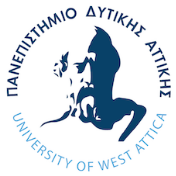 ΠΑΝΕΠΙΣΤΗΜΙΟ ΔΥΤΙΚΗΣ ΑΤΤΙΚΗΣ

ΤΜΗΜΑ ΝΑΥΠΗΓΩΝ ΜΗΧΑΝΙΚΩΝ
ΝΑΥΠΗΓΙΚΟ ΣΧΕΔΙΟ ΚΑΙ ΑΡΧΕΣ CASD

ΜΟΡΦΗ ΤΗΣ ΓΑΣΤΡΑΣ
Γεώργιος Κ. Χατζηκωνσταντής Επίκουρος Καθηγητής 
Διπλ. Ναυπηγός Μηχανολόγος Μηχανικός 
M.Sc. ‘’Διασφάλιση Ποιότητας’’
Τμήμα Ναυπηγών Μηχανικών 
Πανεπιστημίου Δυτικής Αττικής (ΠΑ.Δ.Α.)
ΝΑΥΠΗΓΙΚΟ ΣΧΕΔΙΟ ΚΑΙ ΑΡΧΕΣ CASD    Καθηγητής : Γεώργιος Κ. Χατζηκωνσταντής   2025
1
ΜΟΡΦΗ ΤΗΣ ΓΑΣΤΡΑΣ
ΓΕΝΙΚΑ 1/2

Η μορφή της γάστρας είναι άμεσα συνδεδεμένη με :

Αντίσταση και πρόωση

Συμπεριφορά του πλοίου σε κυματισμούς

Ελικτικές ικανότητες του πλοίου

Όγκο των κυτών
ΝΑΥΠΗΓΙΚΟ ΣΧΕΔΙΟ ΚΑΙ ΑΡΧΕΣ CASD    Καθηγητής : Γεώργιος Κ. Χατζηκωνσταντής   2025
2
ΜΟΡΦΗ ΤΗΣ ΓΑΣΤΡΑΣ
ΓΕΝΙΚΑ 2/2

Για τη διαμόρφωση του σκάφους  του πλοίου για το τμήμα που βρίσκεται  
κάτω από την ίσαλο  και πάνω από αυτήν χρειάζεται να προσδιοριστούν :
ΝΑΥΠΗΓΙΚΟ ΣΧΕΔΙΟ ΚΑΙ ΑΡΧΕΣ CASD    Καθηγητής : Γεώργιος Κ. Χατζηκωνσταντής   2025
3